ADAPT: Akademický senát UTBAdaptabilní, Digitální, Agilní, Progresivní, Transformace UTB ve Zlíně
Martin Mikeska				           18.4.2023
Univerzita Tomáše Bati ve Zlíně
ADAPT: Q-RAM
Adaptabilní, Digitální, Agilní, Progresivní, Transformace UTB ve Zlíně
Specifický cíl A2
Rozvoj v oblasti distanční výuky, online výuky a blended learningu

Cíl mé práce: Vytvořit metodiku pro tvorbu vzorových smíšených a distančních forem výuky na UTB (typové modely předmětů a s nimi spojených modelů smíšeného a distančního vzdělávání, včetně nástrojů samostudia).
2
Chápání jednotlivých stupňů Q-RAMu
Pozor, ve STAGU se namísto termínu výstupy z učení používá termín výsledky učení.
Výstupy z učení (Learning Outcomes)
Rozpad matice předmětů na jednotlivé předměty, které konkrétně popisují nabyté znalosti, dovednosti a následně obecné způsobilosti po absolvování konkrétního předmětu. Musí dodržet studijní zátěž, úroveň kvalifikace a zároveň prokázat nabytí výstupů z učení.
Matice předmětů
Matice předmětů zajišťujících minimální naplnění stanovených deskriptorů (znalosti, dovednosti a způsobilosti) + možné specifické zaměření nad rámec minimálních požadavků národních deskriptorů
Rámce akreditací (Limity deskriptorů)
Deskriptory oblasti vzdělávání vyjadřují, jaký okruh odborných znalostí a odborných dovedností musí být zahrnut v jakémkoli studijním programu, který se hlásí k dané oblasti vzdělávání, ať již jde o program nyní existující nebo jehož vznik se teprve plánuje.
Národní kvalifikační rámce Q-RAM
Česky kvalifikační rámec je metodickým nástrojem pro vývoj a zajišťovaní kvality kvalifikací v terciárním vzdělávaní prostřednictvím vymezení úrovně prokazovaných znalostí, dovedností a způsobilostí absolventů.
3
E-xcellence label
Definice Q-RAM
E-xcellence label je nástroj, který pomáhá zajistit a trvale rozvíjet kvalitu poskytovaného online, otevřeného a flexibilního vzdělávání. 
Může sloužit nejenom jako značka kvality pro vysoké školy, které E-xcellence label získají, ale také jako referenční přehled pro univerzity, které teprve začínají rozvíjet nabídku flexibilních forem vzdělávání. Udělován je na tři roky, takže pro instituce, kterým je E-xcellence label udělen, je rovněž závazkem a motivací pro neustálý vývoj a zlepšování kvality.

Zdroj: Kear, Karen; Rosewell, Jon; Williams, Keith; Ossiannilsson, Ebba; Rodrigo, Covadonga;
Sánchez-Elvira Paniagua, Ángeles; Santamaría Lancho, Miguel; Vyt, André and Mellar, Harvey
(2016). Quality Assessment for E-learning: a Benchmarking Approach (Third edition). [online]. [cit.
28-09-2021] .Maastricht: European Association of Distance Teaching Universities. Dostupné na
WWW http://e-xcellencelabel.eadtu.eu/tools/manual
Q-RAM = Národní kvalifikační rámec terciárního vzdělávání je nástroj pro vývoj a zajišťování kvality kvalifikací v terciárním vzdělávání prostřednictvím vymezení úrovně prokazovaných znalostí, dovedností a způsobilostí absolventů.
Q-RAM je od roku 2016 většinou vysokých škol a univerzit považován za vyřešenou problematiku. Vzdělávací instituce aktuálně řeší E-xcellence label, kterou uděluje European Association of Distance Teaching Universities (EADTU). 
About - E-xcellencelabel (eadtu.eu)
Manual - E-xcellencelabel (eadtu.eu)
4
EQF
Důvody implementace Q-RAM
Evropský rámec kvalifikací (European Qualifications Framework - EQF) je společný evropský referenční rámec, který napomáhá pochopit, porovnat a uznávat kvalifikace získané v Evropské unii.  EQF má osm úrovní, do kterých lze zařadit všechny kvalifikace. Úrovně jsou popsány znalostmi, dovednostmi a kompetencemi. V praxi pomáhá lidem především v jejich kariéře v zahraničí. EQF může pomoci ukázat úroveň kvalifikace i vám.

Zdroj: https://europass.cz/eqf
Boloňský proces zaměřený na rozvoj Evropského prostoru vysokoškolského vzdělávání EHEA (Europa, 2010) 
požadavek na princip učení orientovaného na studenta a na výstupy z učení, zajištění transparentnosti a zvýšení příležitostí pro mobilitu. 
Národní kvalifikační rámec terciárního vzdělávání MŠMT
cílem kompatibilita výstupů s kvalifikačním rámcem v evropském prostoru vysokoškolského vzdělávání,
rámec kvalifikací určuje 39 oblastní vzdělávání charakterizovaných pomocí kategorií očekávaných výstupů z učení. 
Požadavky Akreditačního úřadu
Q-RAM bude tvořit do budoucna základ pro akreditaci jednotlivých vysokých škol.
5
Proces tvorby výstupů učení Q-RAM
Výsledky učení na úrovni programu jsou výsledky učení na vysoké úrovni, které vyjadřují znalosti, dovednosti nebo vlastnosti, které by měl být absolvent celého programu schopen prokázat.
Požadavek na nový typ absolventa
Potřeby společnosti
Vývoj vědění v oboru
Požadavky zaměstnavatelů
Požadavky Q-RAM
Národního kvalifikačního rámce
Cíle studijního programu
Matice předmětů → výstupy učení
Learnings Outcomes
6
Q-RAM
Výhody implementace Q-RAM
Tvorba národního kvalifikačního rámce a metodika jeho implementace byly zaměřeny na instituce terciárního vzdělávání - vysoké školy, vyšší odborné školy a výzkumné a vývojové instituce. 
Vytvořený a implementovaný kvalifikační rámec by měl významně přispět ke zkvalitnění a zpřehlednění systému terciárního vzdělávání. 


Zdroj: https://www.msmt.cz/vzdelavani/vysoke-skolstvi/ipn-q-ram-kvalifikacni-ramec-terciarniho-vzdelavani
Zvýšení transparentnosti studia předmětu (pro studenty, akademiky, veřejnost, zaměstnavatele, další instituce, + zahraničí = partnerské instituce, zaměstnavatele atd.). 
Student získá jednoznačné informace týkající se obsahu studia daného předmětu i podmínek, které musí splnit k úspěšnému absolvování. 
Vyučující, (případně) zkoušející, má jednoznačně určeno, co bude obsahem výuky a jaké jsou výstupy z učení, jejichž dosažení je minimem pro úspěšné zakončení předmětu. 
Provázanost obsahové náplně předmětů umožňuje zabránit duplicitě ve výuce (efektivní učení).
7
Q-RAM
Nevýhody implementace Q-RAM
Tvorba národního kvalifikačního rámce a metodika jeho implementace byly zaměřeny na instituce terciárního vzdělávání - vysoké školy, vyšší odborné školy a výzkumné a vývojové instituce. 
Vytvořený a implementovaný kvalifikační rámec by měl významně přispět ke zkvalitnění a zpřehlednění systému terciárního vzdělávání. 


Zdroj: https://www.msmt.cz/vzdelavani/vysoke-skolstvi/ipn-q-ram-kvalifikacni-ramec-terciarniho-vzdelavani
Příprava kvalitního QRAMu a tedy výsledků učení vyžaduje více komplexní přípravné práce.
Výsledkům učení se musí citlivě nastavit (možná i opakovaně) rovnováha mezi úrovní požadovaných výstupů z učení a časovou náročností studia. 
Výsledkům učení se musí adekvátně nastavit (i opakovaně) metodika a didaktika učení, studijní opory, především MOODLE kurzy a multimédia.
8
Podstata Q-RAMu a výstupů z učení
Výstupy z učení jsou to, 
„co se student během učení naučil“. 
Tvoří je znalosti, dovednosti a způsobilosti, které student získal úspěšným studiem.
9
Vazby výstupů z učení
…na jednotlivé rámce
Evropské rámce EQF
Národní deskriptory Q-RAM
Celostátní úroveň
Úroveň instituce
Profil absolventa
Studijní povinnosti
Základní filozofie, hodnoty a teoreticko-metodologický profil oboru;  Typ studentů, pro které je obor vhodný; Charakteristiky absolventů, uplatnění na trhu práce
Odborné znalosti
Odborné dovednost
Obecné způsobilosti
10
Bloomova taxonomie pro kognitivní doménu
6. Evaluace
5. Syntéza
4. Analýza
3. Aplikace 
2. Porozumění 
1. Znalost
11
Bloomova taxonomie
Bloomova taxonomie
Identifikuje celkem šest kategorií učení, které jsou hierarchicky uspořádány dle náročnosti 1-6.
Znalost/zapamatování = termíny a fakta, jejich klasifikace a kategorizace 
Porozumění = demonstrativní porozumění faktům a myšlenkám organizováním, porovnáváním, překládáním, interpretováním, vysvětlováním
Aplikace = použití abstrakcí a zobecnění (teorie, zákony, principy, pravidla, metody, techniky, postupy, obecné myšlenky v konkrétních situacích)
Analýza = rozbor částí, vztahů a organizačních principů, rozbor komplexní informace (systému, procesu) na prvky a části, stanovení jejich organizace, vztahů a interakce
12
Bloomova taxonomie
Bloomova taxonomie
Identifikuje celkem šest kategorií učení, které jsou hierarchicky uspořádány dle náročnosti 1-6.
Syntéza = složení prvků a jejich částí do předtím neexistujícího celku (ucelené sdělení, plán nebo řada operací nutných k vytvoření díla nebo jeho projektu, odvození souboru abstraktních vztahů k účelu klasifikace nebo objasnění jevů)
Evaluace = kritické posouzení materiálů, podkladů, metod a technik založené na znalostech
13
Bloomova taxonomie
Spojení Bloomovy taxonomie a QRAMu prostřednictvím aktivních sloves
Bloomova taxonomie kognitivní domény
s pomocným výčtem „aktivních sloves“
Znalost/zapamatování: definovat, popsat, vyjmenovat, vybrat, doplnit, pojmenovat, seřadit, určit, reprodukovat, citovat
Porozumění/pochopení: vysvětlit, vypočítat, vyjádřit, identifikovat, zařadit, diskutovat, přeformulovat, dokázat, změřit, interpretovat 
Aplikace: interpretovat, aplikovat, využít, demonstrovat, praktikovat, ukázat, ovládat 
Analýza: rozlišit, analyzovat, charakterizovat, odhadnout, vypočítat, testovat, srovnat, posoudit, kategorizovat, znázornit, zkontrolovat, zpochybnit 
Syntéza: shrnout, naplánovat, navrhnout, konstruovat, formulovat, sestavit, kombinovat, vytvořit, nastavit, zorganizovat, řídit, připravit
Evaluace: posoudit, zhodnotit, argumentovat, oponovat, porovnat, revidovat, zdůvodnit, ocenit
14
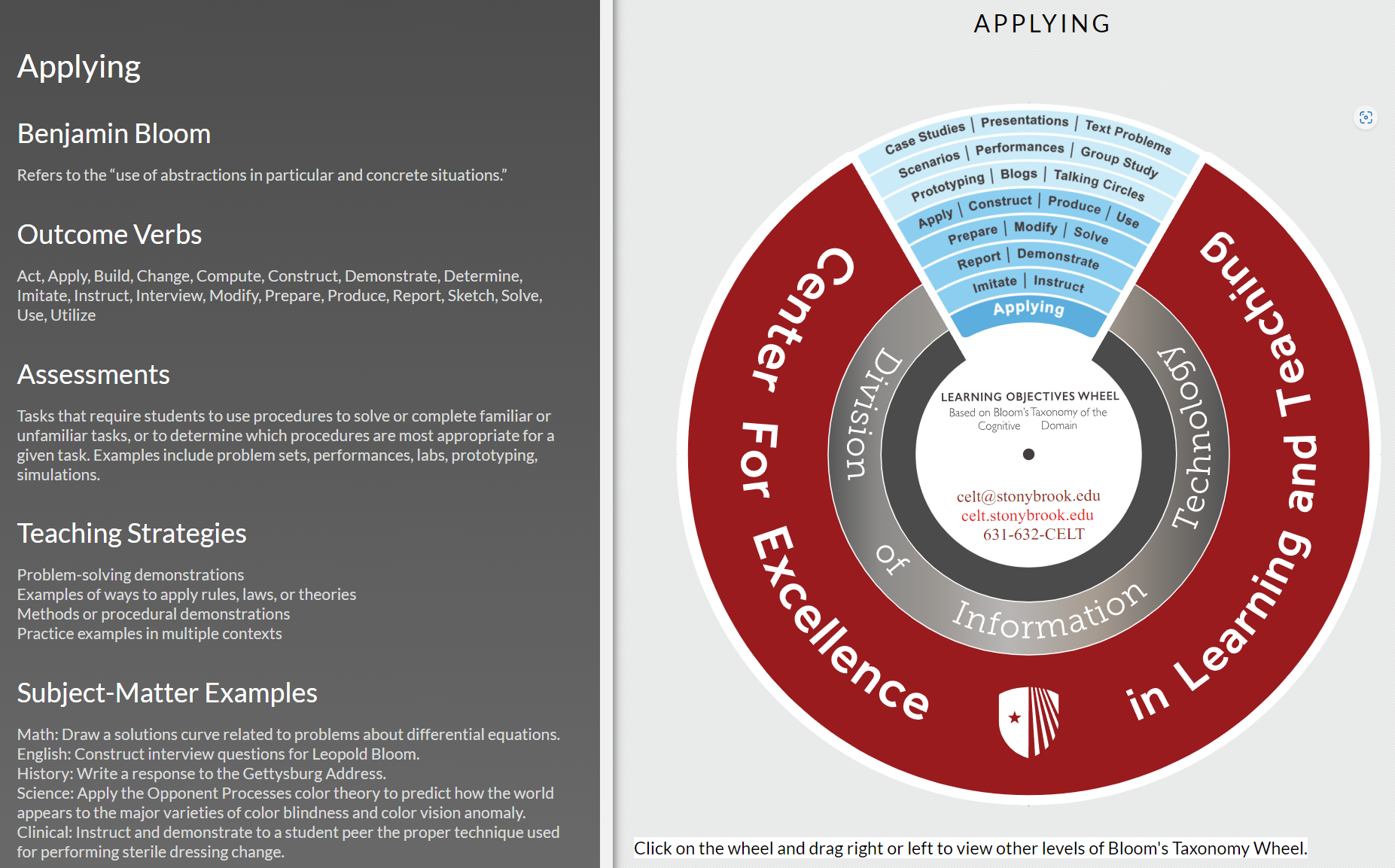 15
Konstruktivní propojení
Správné nastavení konstruktivního propojení
Kvalita kvalifikace je zajišťována především tzv. konstruktivním propojením (constructive alignment) stanovených výstupů z učení, forem a metod výuky a učení a metod hodnocení.
Formy a metody výuky a učení mají být navrženy tak, aby co nejlépe podporovaly dosažení očekávaných výstupů (např. je-li očekáváno, že student prokáže schopnost argumentovat, nejvhodnější formou výuky patrně nebude přednáška). 
Metody hodnocení mají adekvátně ověřovat výstupy, které byly stanoveny a jež se podle zvolených forem a metod výuky a učení student skutečně mohl naučit (např. schopnost spolupráce v týmu může byt podpořena kombinací semináře a vysoké míry autonomního učení, se zpracováním skupinového projektu jako podkladu pro hodnocení).
16
Konstruktivní propojení
Správné nastavení konstruktivního propojení
Kvalita kvalifikace je zajišťována především tzv. konstruktivním propojením (constructive alignment) stanovených výstupů z učení, forem a metod výuky a učení a metod hodnocení.
Avšak ani vhodné metody výuky a hodnocení nemusí stačit, nejsou-li správně stanoveny výstupy z učení (např. náročnost některých výstupů je nižší nebo naopak vyšší, než by odpovídalo úrovni kvalifikace, nebo …
zvládnutí některých výstupů není zkrátka reálné vzhledem ke studijní zátěži přidělené z celkové kreditové hodnoty dané kvalifikace).
17
Zajištění kvality kvalifikace prostřednictvím konstruktivního propojení
Způsoby hodnocení a hodnotící kritéria
Vyhodnocení kurzu ze
strany studentů
Matice výstupů z učení za jednotlivé předměty
Design kurzu, opor v MOODLE, multimédií a dalších studijních opor.
Nastavení předmětu, nastavení QRAM, 
Výstupy z učení
Úspěšný absolvent / obor / program //
Hodnocení
Metody výuky
Cíl oboru a profil absolventa
Výstupy z učení
Start
Změna výstupů z učení, redesign kurzu, inovace či změna konceptu, uvedení inovovaného předmětu
18
Správně nastavené výstupy z učení
Výstupy z učení jsou vyjádřením moderního přístupu ke vzdělávacímu procesu, 
který je chápán, a na který je pohlíženo, především z hlediska studenta.
Praktické rady
19
Q-RAM
Co obsahují kvalitní výstupy z učení?
Prospěch z implementace kvalifikačního rámce mají také studenti a zájemci o studium, zástupci praxe, zaměstnavatelé a široká veřejnost. Studentům a uchazečům o studium umožní přehled studijních oborů a vzdělávacích programů s jasně definovanými standardy a výstupy z učení srovnat kvalitu jednotlivých studijních oborů při výběru i průběhu studia. Zaměstnavatelé budou zase schopni lépe identifikovat dovednosti a znalosti absolventů z různých institucí terciárního vzdělávání.


Zdroj: https://www.msmt.cz/vzdelavani/vysoke-skolstvi/ipn-q-ram-kvalifikacni-ramec-terciarniho-vzdelavani
Co chci, aby se studenti naučili? Jakých výstupů z učení a cílů mají dosáhnout?
Jaké učební metody a studijní plány použiji k motivaci studentů k takovému chování, které zajistí dosažení cílů?
Jaké metody hodnocení a hodnoticí kritéria mi umožní rozpoznat, že studenti splnili vytýčené cíle?
20
Cíle předmětu
Co obsahují kvalitní výstupy z učení?
Vztahují se k profilu absolventa a jeho vzdělávacím perspektivám, mají studenta obecně informovat o předmětu, jedná se o vymezení předmětu.
Jasná formulace cíle předmětu:
Cílem předmětu je seznámit studenty s něčím, uvést studenty někam, poznat něco, zvládnout něco, získat rozhled v něčem, zpřístupnit studentům něco …
Výstupy z učení jsou pak formulovány jako konkretizace těchto cílů.
21
Cíle předmětu
Co obsahují kvalitní výstupy z učení?
Vztahují se k profilu absolventa a jeho vzdělávacím perspektivám, mají studenta obecně informovat o předmětu, jedná se o vymezení předmětu.
představují konkrétní (měřitelné) znalosti, dovednosti, způsobilosti, které by si student v rámci studia měl osvojit (resp. co student umí po úspěšném absolvování oboru/předmětu).
v tomto smyslu jsou výstupy z učení neoddělitelně spjaty s hodnocením, neboť zároveň popisují, jak mohou studenti prokázat, že zamýšlených výstupů dosáhli.
22
Learning Outcomes
Výhody kvalitních výstupů z učení
Vztahují se k profilu absolventa a jeho vzdělávacím perspektivám, mají studenta obecně informovat o předmětu, jedná se o vymezení předmětu.
Pomáhají studentům sledovat vzdělávací proces a reflektovat očekávání vyučujících.
Pomáhají akademickým pracovníkům zacílit obsah studia a usměrňovat očekávání studentů poskytují informaci potenciálním uchazečům a zaměstnavatelům o klíčových kompetencích absolventů jednotlivých oborů.
Usnadňují porovnání ekvivalence studijních oborů v procesu uznávání zahraničních vysokoškolských kvalifikací. 
Spolu s kritériem studijní zátěže (workload) studenta umožňují správně nastavit kreditovou hodnotu vzdělávací jednotky (předmětu nebo jiné části studia).
Jasně definují studijní obor pro účely akreditace a hodnocení.
23
Tvorba Moodle kurzu podle výstupů z učení
Bez kvalitně definovaných výstupů z učení nevytvoříte kvalitní Moodle kurz.
Praktické rady
24
Máme technologii, ale umíme s ní skutečně efektivně pracovat?
Norimberský trychtýř versus globální síť dat, informací a znalostí, známá jako internet. 
Staré dobré učení nebo rychlé, levné a snad kvalitní vzdělávání? 
Dilema technologií 21. století: Informace není znalost.
Zdroj obrázku:https://oldthing.ch/Ansichtskarte-Kuenstlerkarte-Schule-Trichter-Heraldik-Scherz-1910-0029830266#gallery-1
Digitalizace studijních programů - vize
Digitalizace studijních programů (DISP) na UTB
UTB je vysokou školou, která svým studentům nabízí vysoce kvalitní digitální vzdělávací obsahy (video, audio, animace), které sloužící k podpoře jejich studia v rámci prezenčního, kombinovaného, distančního a celoživotního vzdělávání. DISP napomáhá zvýšení kvality a efektivity vzdělávání a snižování studijní zátěže a neúspěšnosti, včetně schopnosti univerzity reagovat na změny ve  způsobu vzdělávání a vzdělávací potřeby nastupujících generací studentů.
Žádná technologie v historii neumožnila sama o sobě bez námahy studentům nalít do hlavy znalosti ani dovednosti. 
Nedokázalo to rádio, nedokázala to televize, vlastně to nedokázaly ani počítače. Nejblíže k tomu mají  MOOC (Massive Open Online Courses) a to především díky tomu, že se zvyšuje motivace studentů MOOC něčemu se za výborný poměr komfort + výkon/cena naučit. Globalizace tlačí na trh práce.
Za klíče k úspěchu učení lze dnes považovat kombinaci  vhodně vytvořeného studijního prostředí pro výuku a samozřejmě motivaci studentů se učit. 
Do popředí se dnes dostává způsob výuky dle preferencí generace Z, hovoří se o tzv. digitálním pohodlí studia.
26
Digitalizace studijních programů - vize
Digitalizace studijních programů (DISP) na UTB
Pro tento účel UTB buduje technicko-odborné zázemí sloužící pro produkci a streaming profesionálních digitálních materiálů a poskytující svým součástem pomoc při realizaci flexibilních forem výuky. UTB se tímto směrováním zařazuje mezi progresivní univerzity, které aktivně reagují na nové výzvy a požadavky ekonomického, společenského a kulturního vývoje.
Cíle ADAPTu: V pozadí záměru digitální transformace má být nejen vyšší míra resilience univerzit v případě pandemických a jim podobných událostí, ale také přiblížení nových forem výuky modelům učení nastupující „generace Z“ a rostoucím požadavkům na digitální dovednosti absolventů.
Cíle DISPu: UTB prostřednictvím DISP rozšiřuje sféru dopadu svých vzdělávacích aktivit za hranice univerzity – stává se univerzitou bez zdí, která je schopna efektivně vzdělávat studenty na dálku a podporovat prostřednictvím digitálních forem vzdělávání studentů.
27
Kontrast a dilema digitálního vzdělávání
Studenti jsou Digital Natives (digitální domorodci)
Termín "digital native" označuje člověka, který vyrostl v informačním věku. Tito jedinci, kteří jsou často řazeni do generace mileniálů, generace Z a generace alfa, dokáží rychle a pohodlně konzumovat digitální informace a podněty prostřednictvím elektronických zařízení a platforem, jako jsou počítače, mobilní telefony a sociální média. (Wiki)
Akademici jsou Digital Immigrants (digitální imigranti)
Digitální imigrant je člověk, který vyrostl před nástupem digitálního věku. Tito lidé, často z generace X/Xennial a starší, nevyrůstali s všudypřítomnou výpočetní technikou nebo internetem, a proto se museli přizpůsobit novému jazyku a praxi digitálních technologií. To lze postavit do kontrastu s digitálními domorodci, kteří neznají jiný svět než ten, který je definován internetem a chytrými zařízeními. (Investopedia)
28
Klasická výuka
(Teacher-Centered Learning)
Umíme skutečně studenty zapojit do výuky tak, aby 70% svého času věnovali svému rozvoji znalostí a studiu?
Klasický přímý styl výuky
Makroekonomie 1 za 6 kreditů
Celkem 175h za kurz celkem (kredit =30 hodin)
Aktivity/Časová náročnost aktivity:  Účast na výuce 52h
30%
Klasická příprava k předmětu
Aktivity/Časová náročnost aktivity: Semestrální práce 20h, Příprava na zkoušku 48h,  Domácí příprava na výuku 20h, Příprava na zápočet 35h
70%
29
Blended Learning
Student-Centered Learning
Klasický přímý styl výuky
Digitální styl výuky
Makroekonomie 1 za 6 kreditů
Celkem 175h za kurz celkem (kredit =30 hodin)
Aktivity/Časová náročnost aktivity:  Účast na výuce 52h, výuka se neobejde bez QRAMu a výstupů z učení.
Aktivity/Časová náročnost aktivity: Domácí příprava na výuku 20h, např: Podívejte se na video o teorii inflace, na další hodně o ní budeme diskutovat o jejím reálném vývoji v České ekonomice – získáme více praktickou výuku.
30%
25%
Klasická příprava k předmětu
Digitální ověřování znalostí
Aktivity/Časová náročnost aktivity: Semestrální práce 20h, Aktuální fenomén: diskuse na téma AI psaní prací je otevřená, musíme nastavit mechanismy tak, abychom s touto situací uměli pracovat.
Aktivity/Časová náročnost aktivity: Příprava na zápočet 35h, Příprava na zkoušku 48h, např: Propočítejte si náhodně generované příklady k výpočtu nezaměstnanosti. Nebo, ověřte si své získané znalosti v rámci selftestu z kapitoly nezaměstnanost.
25%
20%
30
Blended Learning v praxi
Styly výuky Teacher-Centered Learning a Student-Centered Learning výuky jsou jiné, 
nicméně mohou být v menší či větší míře kompatibilní s technologiemi položenými na základu kurzů v Moodle 4
1. Domácí příprava na výuku 20h
4. Příprava na zkoušku 48h
80%
11,5%
27%
2. Účast na výuce 26h přednášky
5. Semestrální práce 20h
15%
11,5%
3. Příprava na zápočet 35h
6. Účast na výuce 26h cvičení
20%
15%
31
Budování Blended Learning Moodle kurzů
Připravované Moodle kurzy mohou mít více úrovní – ale měli by umět na sebe dokázat plynule navazovat – neustále se rozvíjet, prohlubovat a posouvat kvalitu výuky na UTB – to je cíl tohoto konceptu
Moodle kurz M3 – interaktivní kurz
Obsahuje informace o organizaci semestru, zdrojích pro výuku, komplexní podklady pro výuku , ppt přednášky, multimédia, app pro odevzdání a odevzdání semestrálních prací, app pro testování a příklady, app pro známkování a přehled dosažených známek v rámci kurzu (Blended Learning) 

Moodle kurz M2 – aktivní kurz
Obsahuje informace o organizaci semestru, zdrojích pro výuku, komplexní podklady pro výuku, ppt přednášky, multimédia, app pro odevzdání a hodnocení semestrálních prací (Blended Learning) 

Moodle kurz M1 – pasivní kurz
Obsahuje informace o organizaci semestru, zdrojích pro výuku, komplexní podklady pro výuku, ppt přednášky, app pro odevzdání semestrálních prací a zdroje pro výuku

Moodle kurz M0 – základní kurz
Obsahuje zdroje informací o organizaci semestru dle QRAM definovaných výsledků učení a zdrojích pro výuku
Předání znalostí je spojeno s jejich kvalitním prověřením a hodnocením
Předání znalostí
Organizace semestru, povinností, úkolů a spolupráce mezi studentem a vyučujícím
Proces kurzu
Design kurzu
Moodle kurz odpovídající moderním požadavkům a technologiím
QRAM
Profil absolventa je tvořen předměty s jasně definovanými výsledky učení
32
Koncept výuky podporující Blended Learning
Ne ve všech oblastech lze roli vyučujícího kvalitně alternovat videem a nebo systémem Moodle / STAG / Office 365
QRAM prostřednictvím sylabu představí požadavky na studenta a na jeho studijní předpoklady pro zápis do požadovaného kurzu
400
QRAM
Předpoklady
QRAM prostřednictvím sylabu ukáže studijní výsledky učení, které student absolvováním kurzu získá, jsou očekávané a které jsou relevantní pro jeho odborný profil 
Následně také student jejich nabytí a také kvalitu a relevanci zpětně ohodnotí prostřednictvím hodnocení kvality výuky
V rámci Moodle kurzu postaveného na báze QRAMu student získá všechny potřebné podklady pro vytvoření požadovaných znalostí a pro úspěšné absolvování požadovaného kurzu (jeho preference volby kurzu mohou záležet samozřejmě také na úrovni připraveného kurzu M0, M1, M2 a M3)
QRAM
Výstupy z učení
Moodle
Struktura
33
Moodle nabízí kontrolu posunu studenta v procesu vzdělávání již v průběhu semestru + zabezpečené odevzdání úkolů + kontrolu plagiátů (seminárních prací, protokolů, dalších individuálních či týmových prací)
Dílčí písemky, testy a úkoly mohou být realizovány prostřednictvím Moodle v kombinaci zabezpečení Safe Exam Browseru + Proctoringu. 

Studenti by měli mít na výběr, zda chtějí mít testy až do výše zápočtu online, s patřičným zabezpečením, nebo fyzicky, písemně na fakultách pod dozorem vyučujícího. 

Vyučující musí mít nastavenou dostatečnou banku úloh tak, aby každý student dostal vždy vlastní a neopakovatelný test. V kombinaci s psaním v jeden čas + SEB + Proctoring, je míra zabezpečení proti podvádění na velmi vysoké úrovni.
Moodle
Kontrola posunu
Moodle
SelftestyZápočty
Závěrečná zkouška musí být vždy fyzická nebo ústní (možná je také kombinace Moodle písemné (online) + fyzicky realizované ústní). Tam má vyučující možnost definitivně ověřit skutečně získané znalosti studenta.
ZKOUŠKY
Vždy fyzicky
34
Implementace komplexního digitálního prostředí pro DISP založeného na principech Blended Learning, revize dosažených výsledků a do budoucna následná pružná aktualizace obsahu předmětů tzv. „on demand“ pro studenty a potřeby trhu vzdělání, s cílem maximalizace konkurenceschopnosti
Cesta administrativy UTB k digitalizaci výuky DISP
06
ADAPT
Implementace technologií Safe Exam Browseru a Proctoringu pro dohled nad dílčími studijními úkoly
05
Komplexně implementovat QRAM, 
revidovat kolize výstupů z učení
Standardizovat hodnotící škálu UTB na 100 bodů / semestr / předmět
04
03
Deklarovat Moodle jako strategický nástroj pro výuku
Vyřešit všechny bariéry, a to včetně GDPR
02
01
35
Klíčové studijní systémy pro DISP
Každý systém má svůj účel a využití, také silné a slabé stránky, příležitosti a bohužel také hrozby
Moodle 4
LMS systém pro organizaci výuky, sdílení materiálů a přednášek, materiálů, textů, videí, souborů a online knih pro přednášky, cvičení a komplexní výuku i doučování. Jako jediný systém nabízí vysokou míru zabezpečení pro testování a plnění úkolů studentů.
IS STAG
Studijní agenda STAG je komplexním řešením studijních záležitostí na UTB. Je vhodně propojena jak se systémem Moodle, tak s MS Teams.

Už méně se tyto mosty propojení systémů používají pro přenos studijních výsledků studentů například z Moodle přímo do STAGu.

Přitom minimalizace rutinní práce vyučujících přinese úspory času, kapacit a v konečném vyjádření i finančních prostředků na provoz.
MS Office 365
Nezastupitelný kancelářský balík, poskytovatel emailu pro UTB, uchovavatel videa z MS Teams, poskytovatel úložiště videí MS Stream, poskytovatel Sharepointu a dalšího portfolia služeb.
MS Teams jako součást MS balíku
Ideální nástroj pro online přednášky, konzultace a týmovou práci studentů. Méně vhodný pro sdílení souborů a naprosto nevhodný pro zkoušení a testování.
36
Plán implementace Moodle kurzů nové generace
Moodle kurzy vytvoříme prostřednictvím připravených šablon – nahradíme oddělení pracovníků v zahraniční
UTB učí studenty od přírodních až po humanitní obory. Každý potřebuje jiný koncept, nicméně respektující rámec UTB 
Na základě QRAM následuje důkladná analýza potřeb vyučujících, následně rozumné návrhy algoritmizace jejich výuky
Algoritmizace a nastavení procesů, které lze přenést a uskutečnit v Moodle, jiné rozumně ponechat ve fyzické podobě
I. Analýza potřeb jednotlivých fakult
Tvorba základních kurzů ke tvorbě Moodle kurzů – představit možnosti Moodle kurzů M0 vyučujícím
Expertní tým tvůrců kurzu nabídne rozšířený Moodle kurz pro vyučující pro budování úrovní M1, M2, M3  
Tým digitalizace pro natáčení videí nastaví rámce a metodiku videí odpovídající QRAM a typu kurzu M
II. Tvorba konceptu Moodle kurzů
Pro každou fakultu budou vytvořeny šablony Moodle kurzů M0, M1, M2 a M3, které si vyučující stáhnou jako vzory
Tyto šablony Moodle kurzů si vyučující nahrají a přizpůsobí jejich obsah své výuce – dostávají hotovou předlohu
Následují konzultace s tvůrci kurzů za jednotlivé fakulty, a ladění dle potřeb vyučujícího a fakulty (další roky je budou kopírovat)
III. Pilotování Moodle kurzů na fakultách
Pilotáž nové generace Moodle kurzů by měla proběhnout se studenty, nebo na cvičných studentských účtech
Role studentů dokáží jako jediné, spolehlivě odhalit procesní, funkční a systémové chyby v nastavení kurzu
Vyhodnocení pilotů, závěry, doporučení, ladění původních Moodle šablon, Pros and Cons Infographic
IV. Vyhodnocení pilotních projektů a korekce
Implementace nových Moodle kurzů do výuky, nastavení procesů pro blended learning výuku ve STAGu
Nastavení spojení mezi systémem Moodle a STAGem, automatické přihlašování studentů do kurzů Moodle
Nastavení automatického přenosu známek a hodnocení mezi Moodle a STAGem – digitální pohodlí vyučujícího.
V. Implementace nové generace Moodle kurzů
Pozvánka na
Workshopy k výstupům učení QRAM 
PhDr. Lucie Rohlíková, Ph.D., PaedDr. Jana Vejvodová, CSc. - ZČU Plzeň
25. 4. 2023, 9 - 11 a 13 -15
F2F U18 + online MS Teams
Jak přistupovat k popisu výstupů učení
F2F konzultace/formulace výstupů učení
Dobrá praxe a příklady odjinud
38
Zdroje
IPN Q-RAM / Kvalifikační rámec terciárního vzdělávání https://www.msmt.cz/vzdelavani/vysoke-skolstvi/ipn-q-ram-kvalifikacni-ramec-terciarniho-vzdelavani 
Výstupy projektu 
Rozcestník k výstupům, soubor typu docx, (190,28 kB) 
Metodické materiály, soubor typu rar, (477,74 kB)  
Oblasti vzdělávání, soubor typu rar, (8,89 MB)  
Publikace, soubor typu rar, (11,52 MB)  
BIENERTOVÁ-VAŠKŮ, Julie, Václav CEJPEK, Tatiana GAVALCOVÁ, Eva PASÁČKOVÁ, Radko RAJMON a Lenka VALOVÁ. VYUŽITÍ VÝSLEDKŮ UČENÍ NA VYSOKÝCH ŠKOLÁCH: Příručka pro pedagogickou praxi a vedení VŠ. 1. Praha: Ministerstvo školství, mládeže a tělovýchovy, 2016. ISBN 978-80-87601-36-5
Dále literatura uvedená v rámci výše uvedených zdrojů
39